The Nervous System
Millions of interconnected neurons form the nervous system
Human nervous system two major parts: central nervous system and peripheral nervous system
Nervous System Organization
Central Nervous System
Brain
Spinal cord
Nervous System Organization
Peripheral Nervous System
All neurons outside the CNS
31 pairs spinal nerves
12 pairs of cranial nerves
The Brain - 3 Major Areas
Cerebrum (telencephalon, diencephalon,)
Cerebellum
Brainstem (midbrain, pons, medulla oblongata)
Cerebrum
Composed of Telencephalon (Cerebral Cortex) and Diencephalon
Cerebral Cortex is gray matter because nerve fibers lack white myelin coating
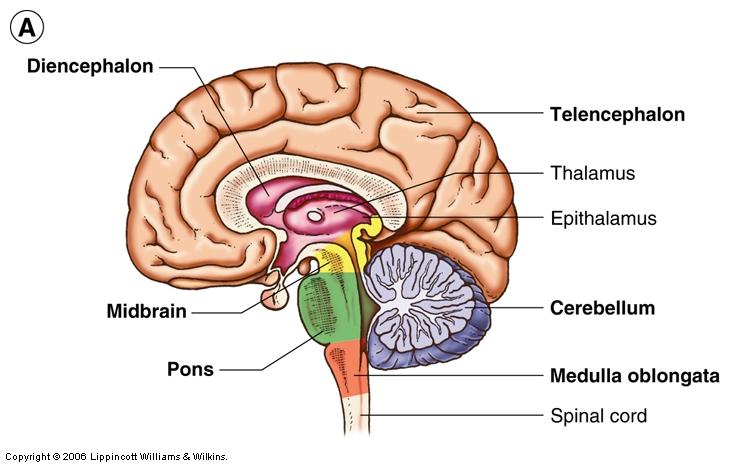 Cerebral Cortex - 4 Major Lobes
Parietal
Frontal
Temporal
Occipital
Functions of the Cerebral Cortex
Intellectual processes: thought, intelligence.
Processes sensory information and integrates with past experience to produce appropriate motor response.
Diencephalon - 2 Major Parts
Thalamus
Relays stimuli received from all sensory neurons to cortex for interpretation
Relays signals from the cerebral cortex to the proper area for further processing
Hypothalamus
Monitors many parameters
temperature,  blood glucose levels, various hormone levels
Helps maintain homeostasis
Signals the pituitary via releasing factors
Signals the lower neural centers
Diencephalon
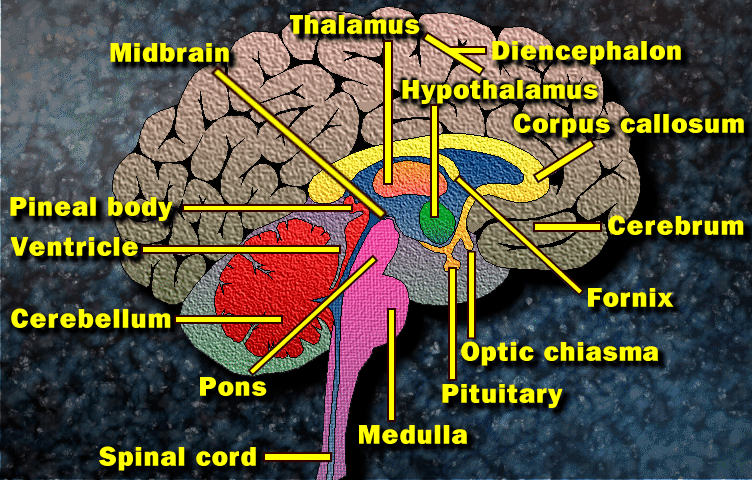 Cerebellum
Located behind the brainstem
Helps monitor and regulate movement
Integrates postural adjustments, maintenance of equilibrium, perception of speed, and other reflexes related to fine tuning of movement.
Brainstem
Composed of midbrain, pons, and medulla oblongata
Maintains vegetative functioning
Where is respiratory control center?
Where is cardiovascular control center?
Reflexes
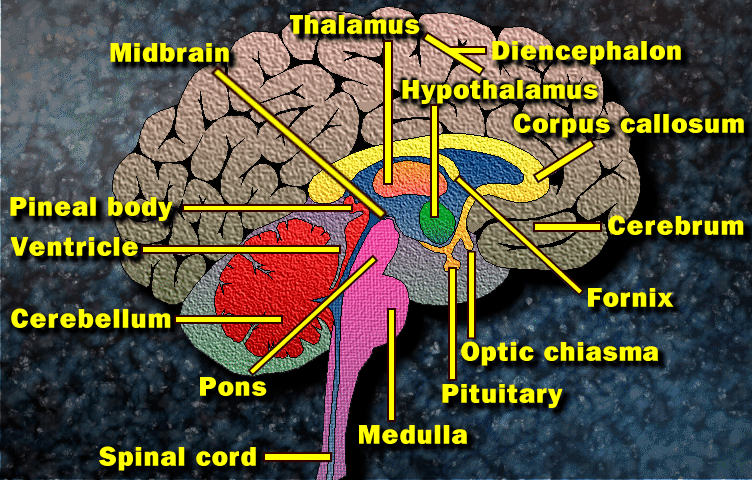 Brain Stem
Spinal Cord
Contains both gray and white matter
Gray matter is H-shape in core of cord
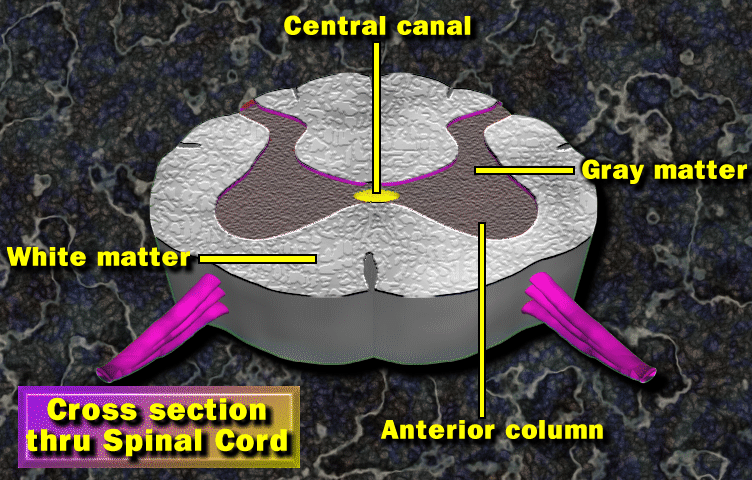 Gray Matter
Regions of brain and spinal cord made up primarily of cell bodies and dendrites of nerve cells
Interneurons in spinal cord
small nerves which do not leave the spinal cord
Terminal portion of axons
White Matter
Contains tracts or pathways made up of bundles of myelinated nerves
Carry ascending and descending signals
Ascending nerve tract from sensory receptors through dorsal root, up cord to thalamus, to cerebral cortex
Pyramidal tract transmits impulses downward eventually excites motoneurons control muscles.
Extrapyramidal originate in brain stem descend to control posture.
Descending Nerve Tracts
Descending: lateral, ventro-medial tracts
Ascending: dorsal
[Speaker Notes: Meninges: three membranes that cover the brain and spinal cord (sing. Meninx)]
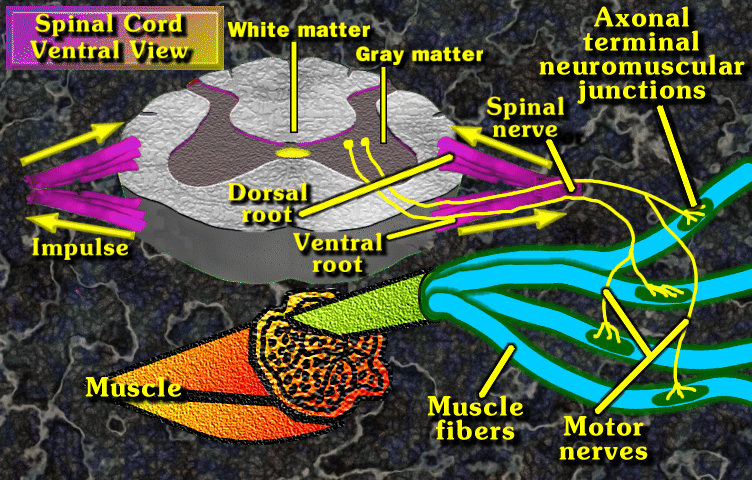 Peripheral Nervous System
Thirty-one pairs of spinal nerves & 12 pairs of cranial nerves.
Each spinal nerve is a mixed nerve containing:
Somatic afferent
Visceral afferent
Somatic efferent
Visceral efferent
Which is a motor fiber?
Somatic Nervous System
Somatic afferent (sensory): carry sensations from periphery to spinal cord. Includes exteroceptive (pain, temperature, touch) & proprioceptive.
Somatic efferent (motor): communicate from spinal cord to skeletal muscles.
Autonomic Nervous System Subdivisions
Sympathetic
responsible for increasing activity in most systems (except GI)
adrenergic fibers release epinephrine
Parasympathetic
responsible for slowing activity in most systems (except GI)
cholinergic fibers release acetylcholine
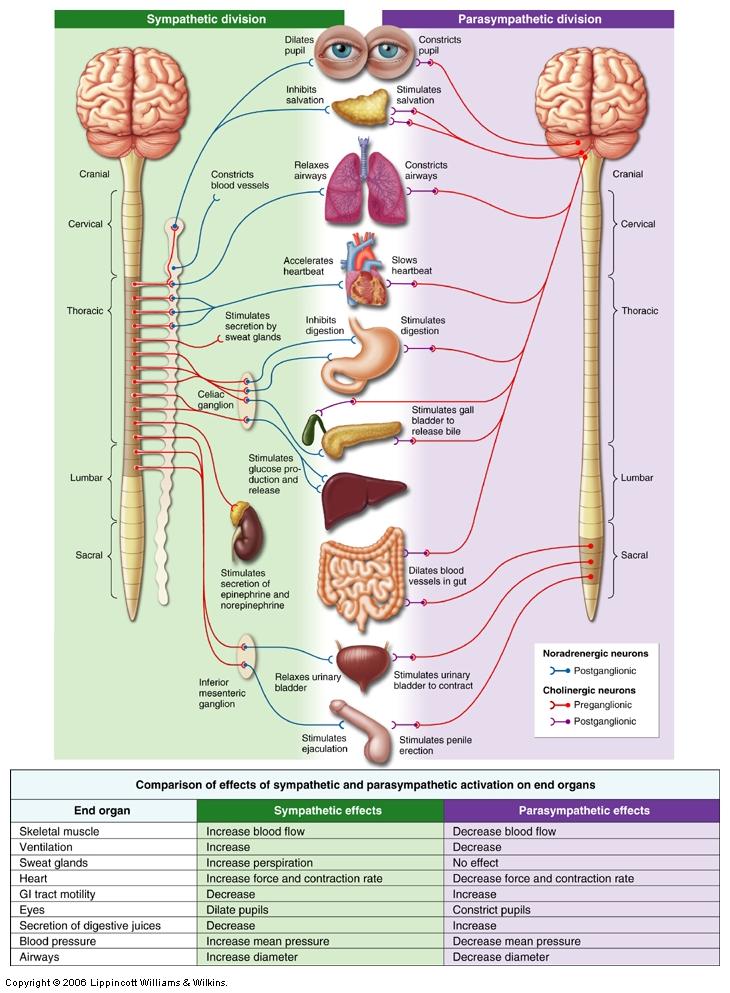 Autonomic Reflex
Monosynaptic reflex arc
Knee jerk response
Complex Reflexes
Involve multiple synapses
Crossed extensor reflex
Motor Unit
A single motor neuron and all of the muscle fibers which it innervates. Represents functional unit of movement.
Ratio of muscle fibers to nerve relates to muscle’s movement function.
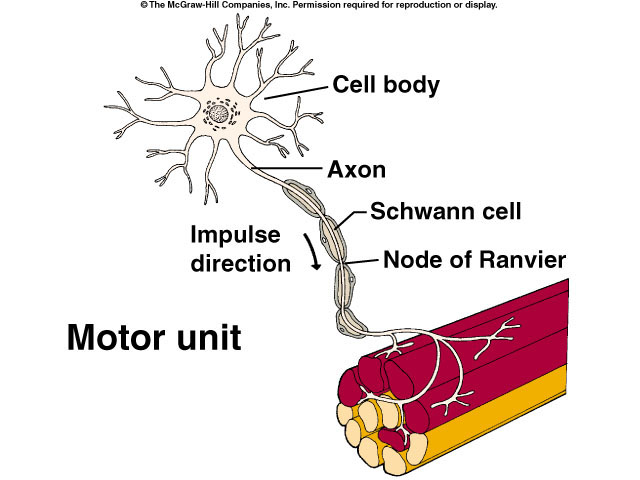 Neurons
Two basic types
Motor
Sensory
Three basic parts
Axons 
Dendrites
Soma or Cell Bodies
Sensory Nerves
Enter the spinal cord on the dorsal side
Cell bodies lie outside the spinal cord in Dorsal Root Ganglia
Motor Nerves
Exit the spinal cord on the ventral side
Cell bodies lie within grey matter of spinal cord
Somatic 
innervates skeletal muscle
Autonomic (visceral)
innervates organs / smooth muscle
Neuron Part: Axons
Carry impulses away from the cell body
Myelin
Schwann cells wrapped around the axon of some neurons
appear as multiple lipid-protein layers
are actually a continuous cell
increase the speed of action potential conduction
Nodes of Ranvier
Gaps between Schwann Cells
impulse jumps from node to node
saltatory conduction
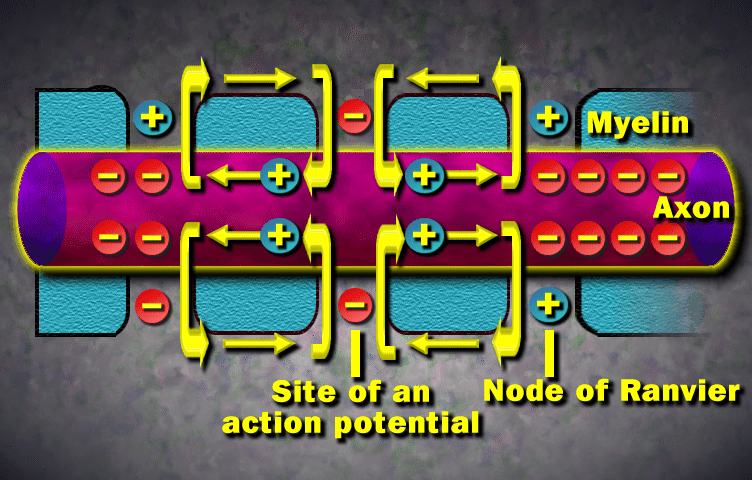 Neuron Parts: Dendrites and Cell body
Dendrite: receives stimuli and carry it to the cell body
Cell body: site of cellular activity
Synapse
Junction between the dendrites of one neuron and the axon of a second neuron
Nerves communicate by releasing chemical messenger at synapse
Synapse
Important neurotransmitters:
Monoamines
Neuropeptides
Nitric oxide
Motor Nerves  - Size
Alpha motor nerves
Larger fibers
Conduct impulses faster
Innervate regular muscle fibers
Gamma Motor nerves
smaller fibers
conduct impulses more slowly
Innervate proprioceptors such as muscle spindles
Nerve Properties Related to Function
Irritability
able to respond to stimuli
Conductivity
able to transmit electrical potential along the axon
Resting Membrane Potential
Difference in charge between the inside and outside of the cell
sodium in greater concentration outside
potassium in greater concentration inside
anions in greater concentration inside
membrane permeability greater for potassium than sodium
Na+ / K+  pump moves sodium out, potassium in
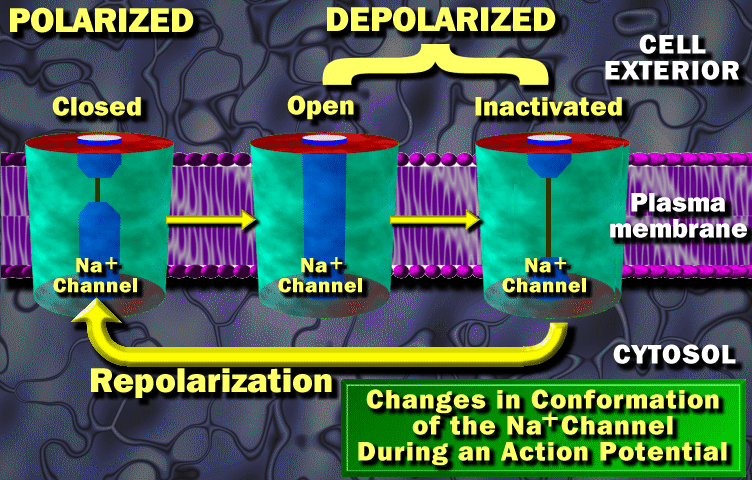 Generating Action Potentials
Voltage gated ion channels 
sodium channels open --- sodium rushes in
sodium channels close --- stops inward flow of sodium
potassium channels open --- potassium rushes out
Net effect -  Depolarization then Repolarization
electrical flow created by ionic flow, not electron flow
Na+ / K +  Pump
Membrane bound proteins
Utilizes ATP
Maintains resting membrane potential
Establishes sodium & potassium concentration gradients
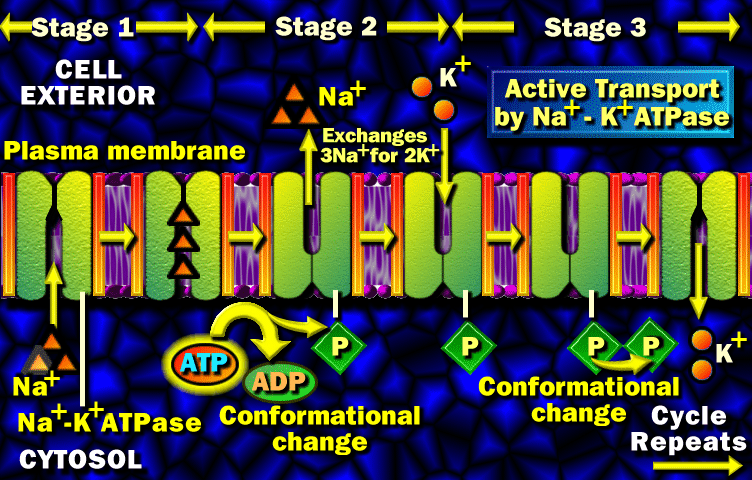 Neuromuscular Junction
Motor neuron cell body and dendrites in gray matter of spinal cord
Axons extend to muscle
Axon’s terminal end contains a synaptic knob
Synaptic knob has synaptic vesicles containing acetylcholine
Neuromuscular Junction
Axon leaves spinal cord.
Extends to skeletal muscle.
Terminal branches end in synaptic knob.
Motor End Plate
Area beneath the terminal branches of the axons
Contains acetylcholine receptor complexes
Acetylcholine binding opens the receptor complex
Cholinesterase degrades acetylcholine into acetate and choline
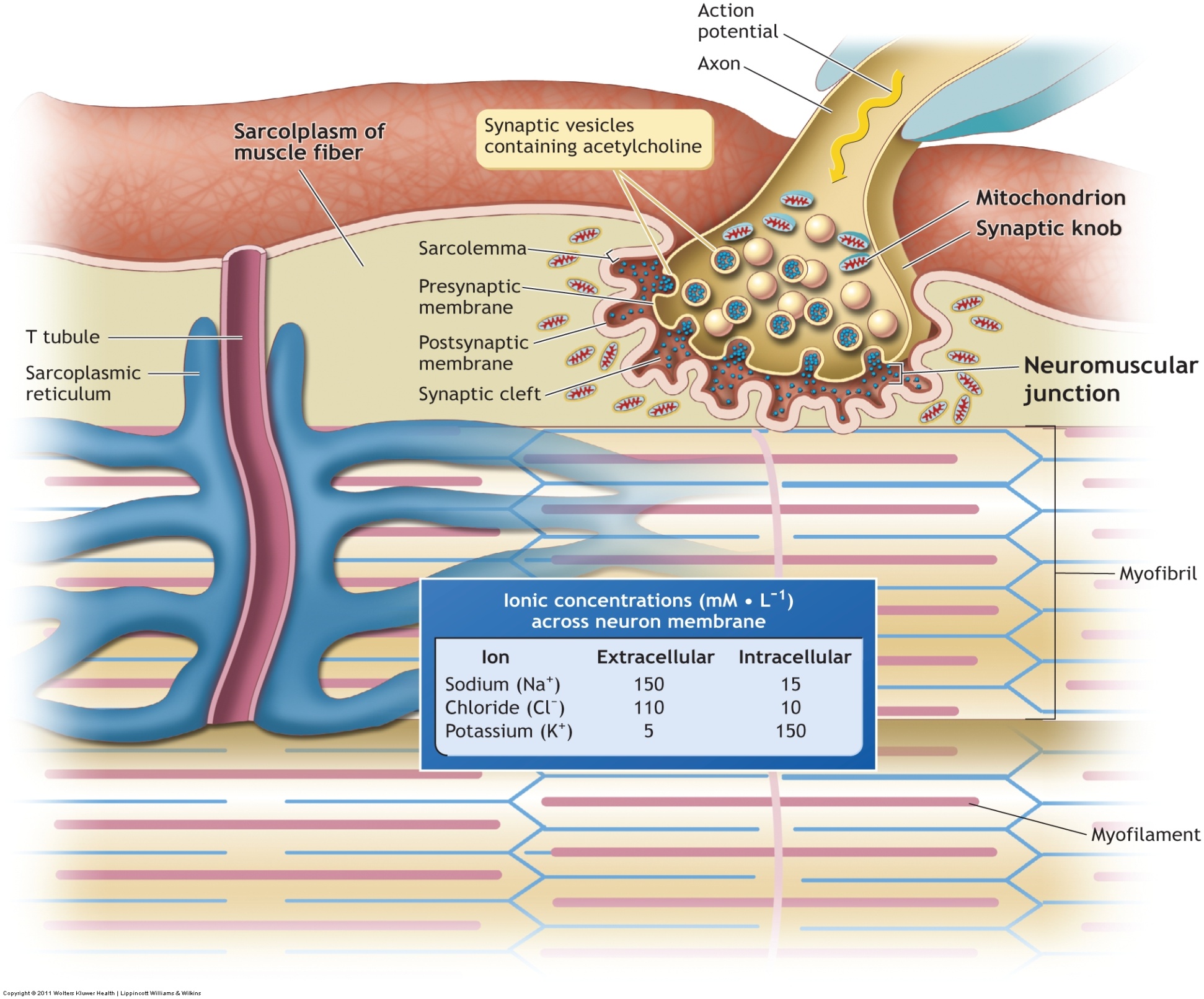 Tension Generating Characteristics
All or None Law
when a neuron reaches threshold it generates an action potential which is conducted the length of the axon without any voltage change
when the nerve fires, all the muscle fibers it innervates contract
Summation of Local Graded Potentials
Temporal Summation
additive effect of successive stimuli from an axon 
Spatial Summation
additive effect of stimuli from various axons
Gradation of Force
Force of muscle varies from slight to maximal:
Increase number of motor units recruited
Increase frequency of motor unit discharge.
Proprioceptors
Muscle Spindles
Golgi Tendon Organs
Pacinian Corpuscles
Ruffini Endings
Muscle Spindles
Encapsulated fibers within the muscle belly
Monitor changes in muscle length
Monitor the rate of change in muscle length
Respond by causing muscle contraction
Golgi Tendon Organs
Encapsulated receptors 
Located at the musculotendinous junction
Monitor tension within the tendon
Respond by causing the muscle to relax
Pacinian Corpuscles & Ruffini Endings
Encapsulated receptors 
Located near joints, in muscle, tendon, and bone